Perkins Update
March 11, 2025
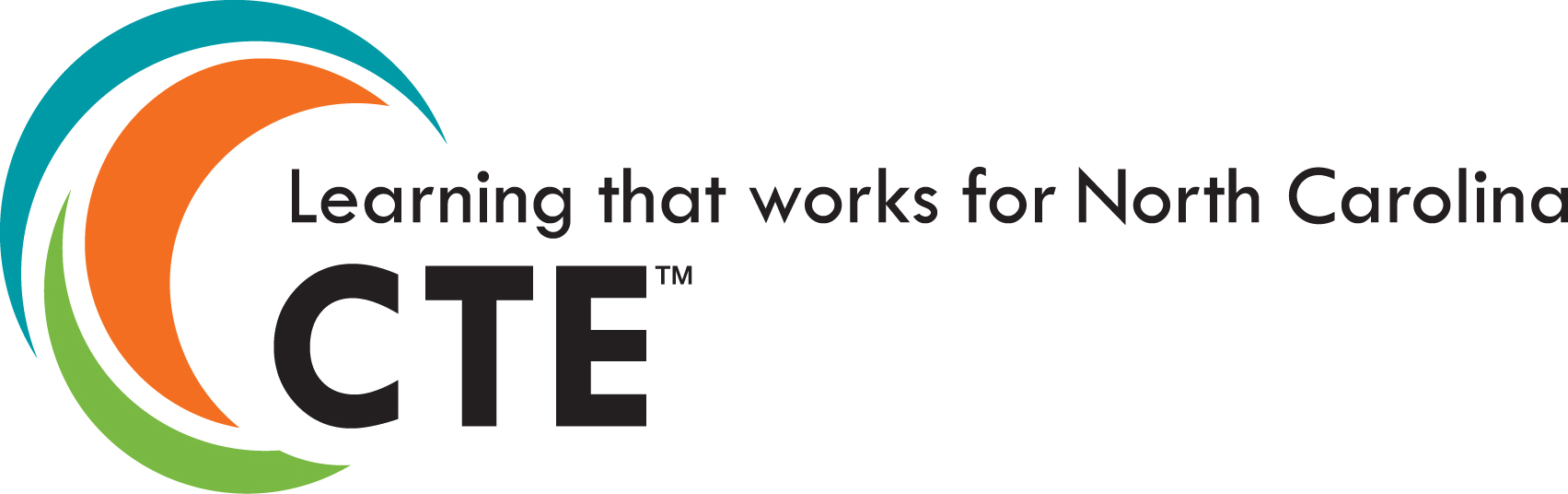 Purpose of Perkins V
Develop more fully the academic knowledge and technical and employability skills of secondary education students and postsecondary education students who elect to enroll in CTE curriculum programs and programs of study
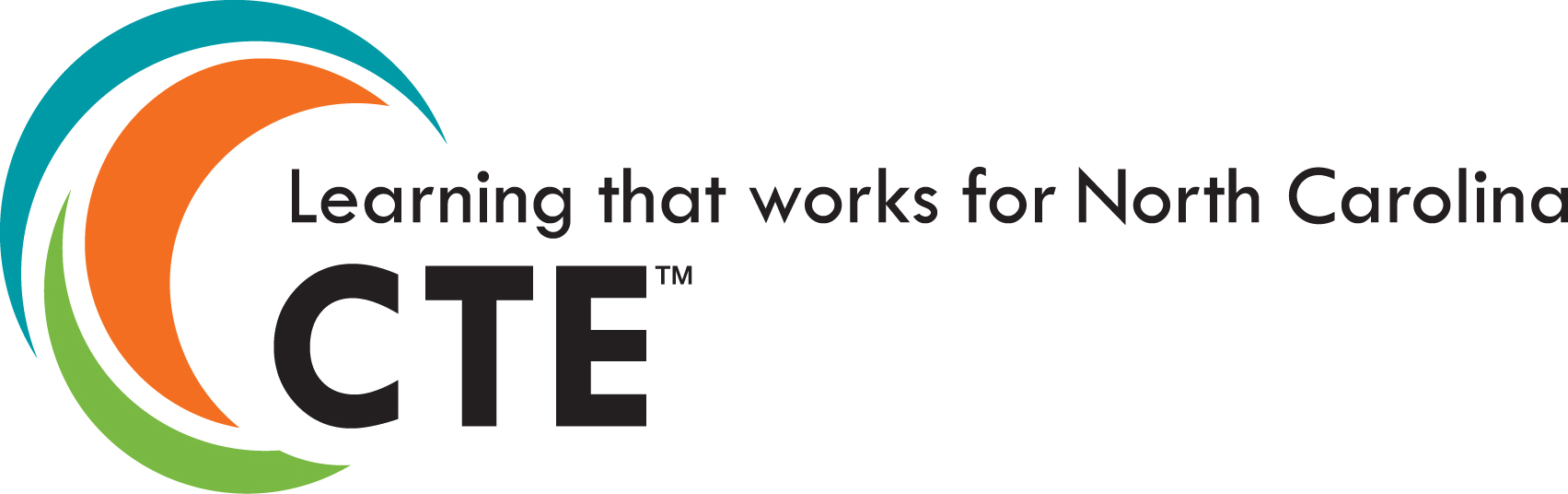 [Speaker Notes: The Strengthening Career and Technical Education for the 21st Century Act reauthorized and updated the Carl D. Perkins Career and Technical Education Act of 2006 to become the current Carl D. Perkins Career and Technical Education Act of 2006 as amended by the Strengthening Career and Technical Education for the 21st Century Act (Perkins V)


This updated act stresses:
-  Academic, Technical, and Employability Skills 
- Funding Secondary and Postsecondary CTE 
- Focusing on  Students who elect to enroll in CTE Programs of Study]
Introducing Dr. Robert Van Dyke
Executive Director of Postsecondary Perkins Strategy and Grant Administration

vandyker@nccommunitycolleges.edu
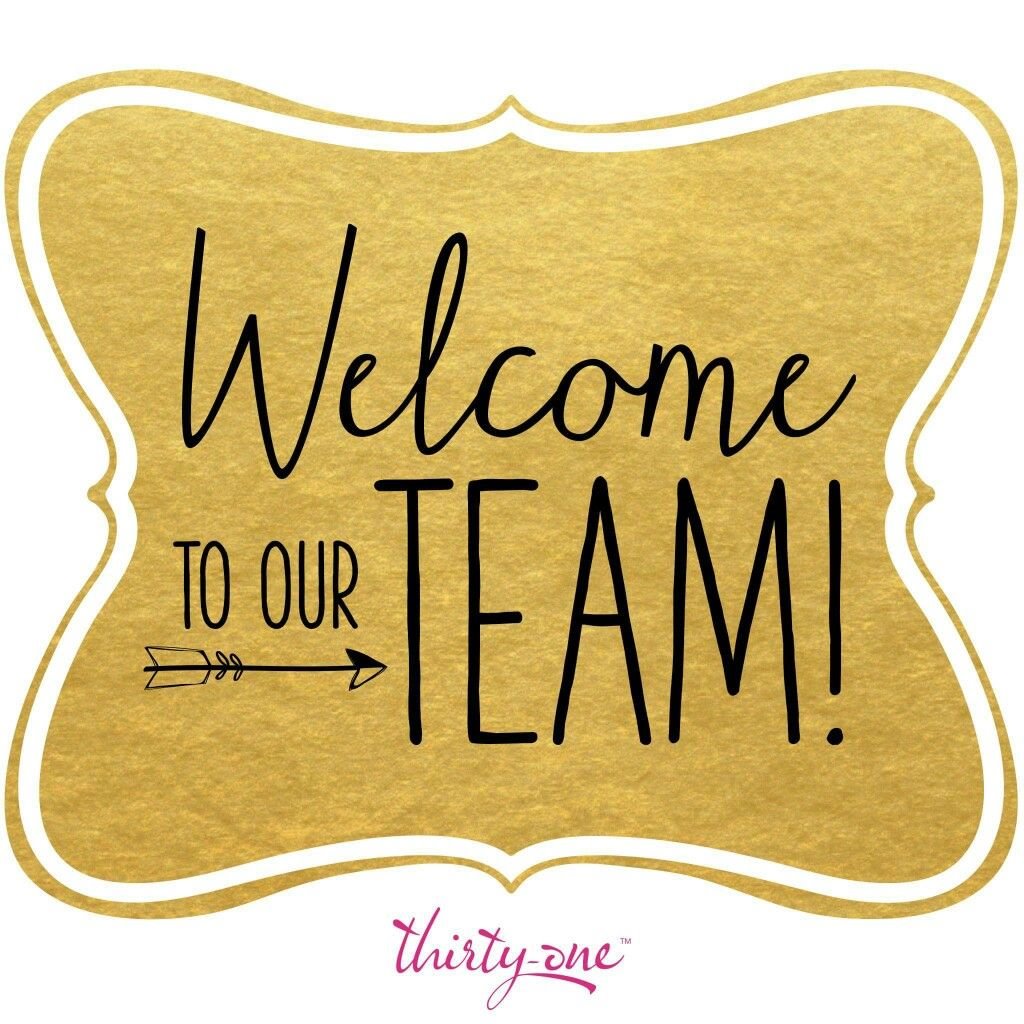 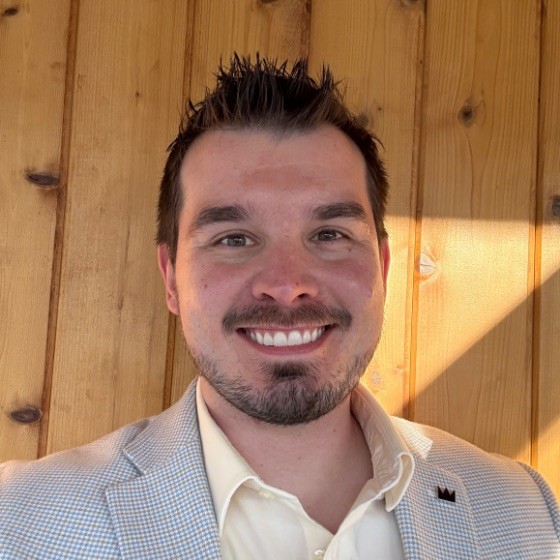 Perkins Career & Technical Education (CTE) Team
EMAIL: Last name, first initial @nccommunitycolleges.edu
Updated all CTE CLNA Template
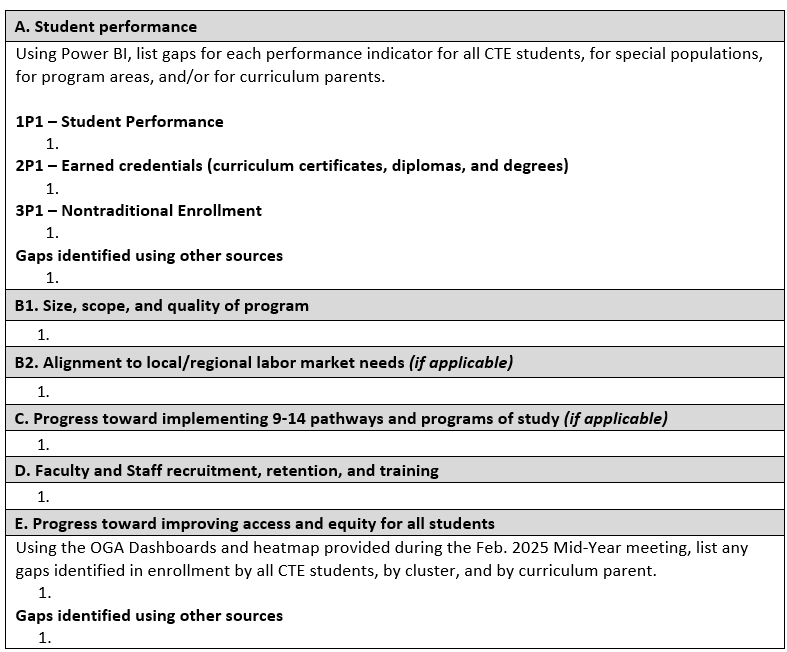 Section A now includes performance indicator prompts
Section E now includes OGA prompts
Requires signatures
CLNA Template on ncperkins.org
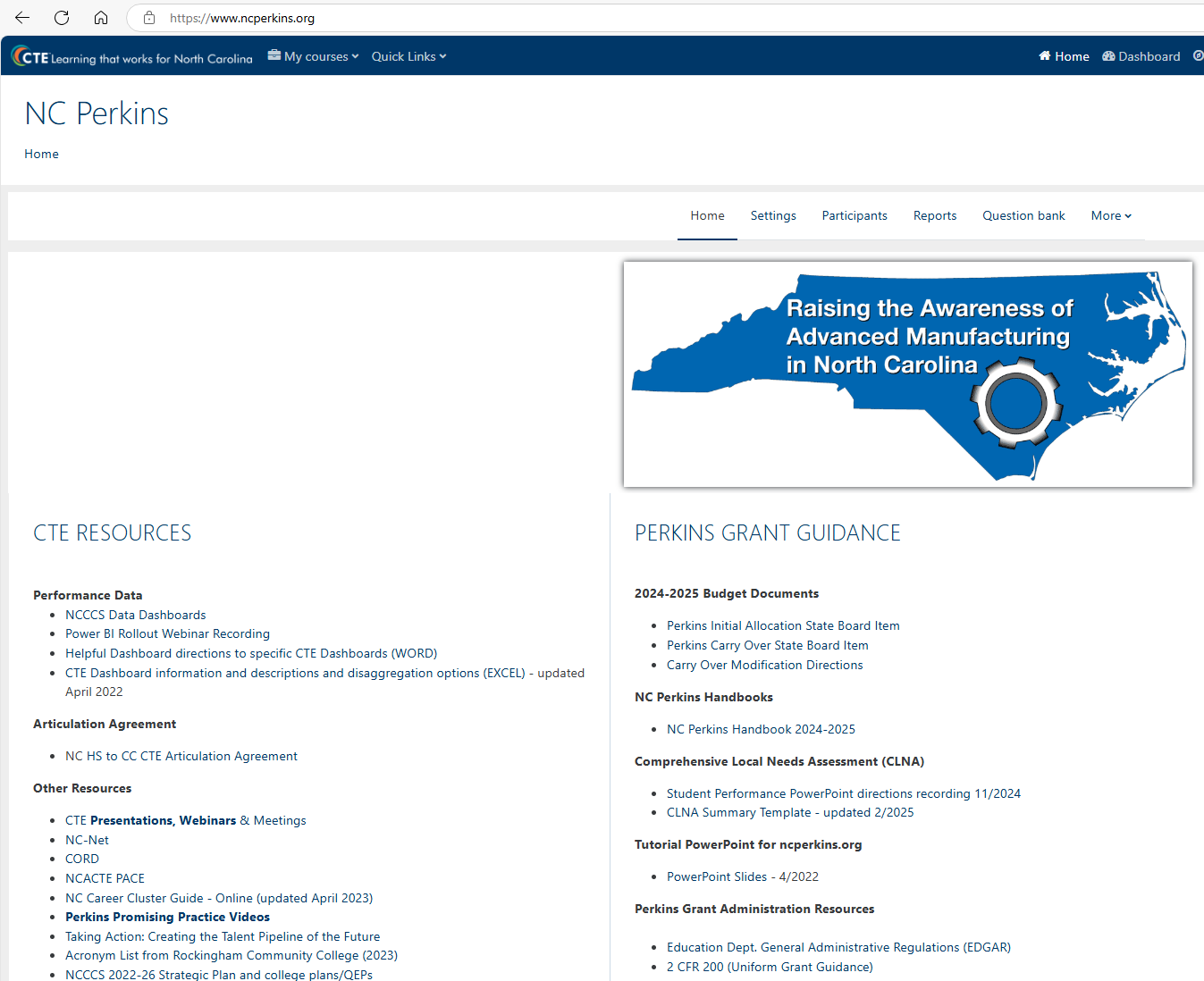 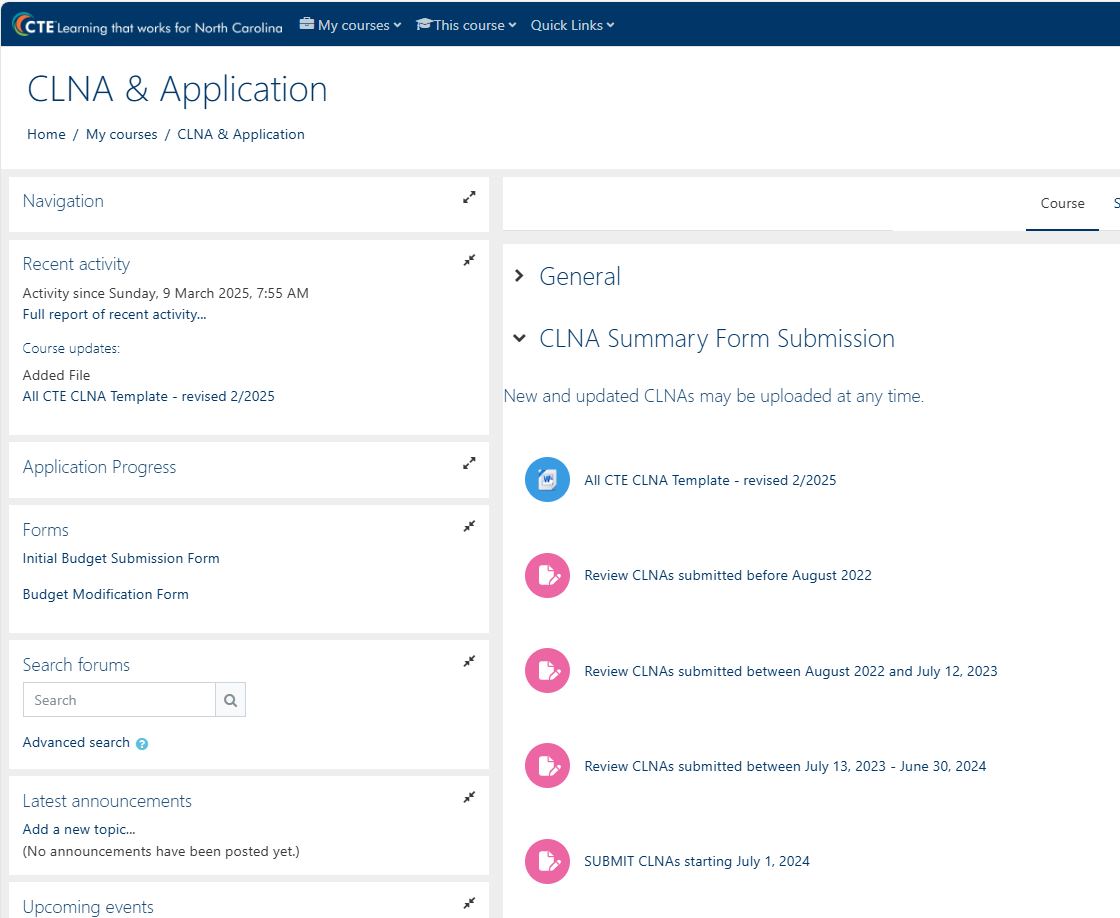 Perkins Annual Meeting for 2025-2026
April 9th Koury Convention Center, Greensboro 
Registration coming in soon
9am – 12pm Education Department General Administrative Regulations (EDGAR) presented by Bruman Group, LLC
12-1pm – Lunch on your own
1-4pm – Preparing for Perkins 2025-2026 year facilitated by Team Perkins
SKILLSUSA NC State Conference
April 8-10 Greensboro Convention Center
Postsecondary Competitions: April 10
Visit : State Conference | skillsusanc
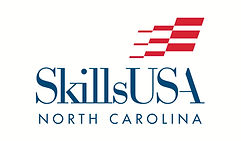 Teaching with AI Webinar
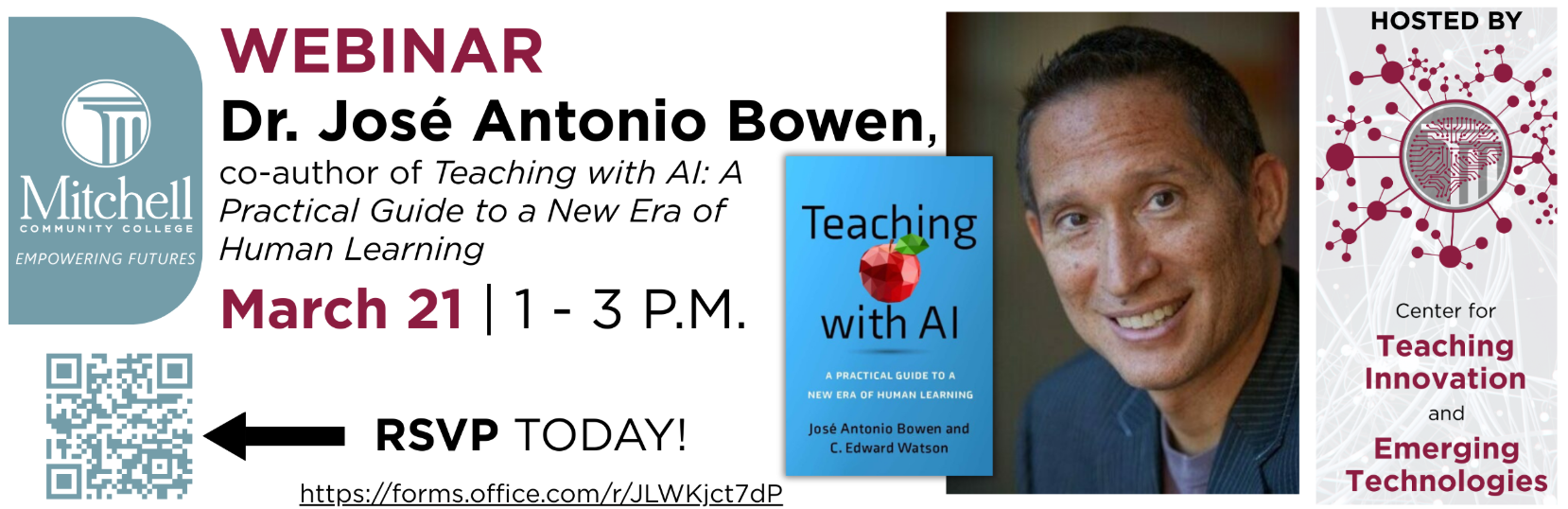 If you have any questions, contact Jonathan Howle, Ed.D. Director for Teaching Excellence jhowle@mitchellcc.edu
Promising Practice Video from 2023-2024
Catawba Valley Community College
Apprenticeship Opportunities

The link to all EOY videos is www.ncperkins.org/video
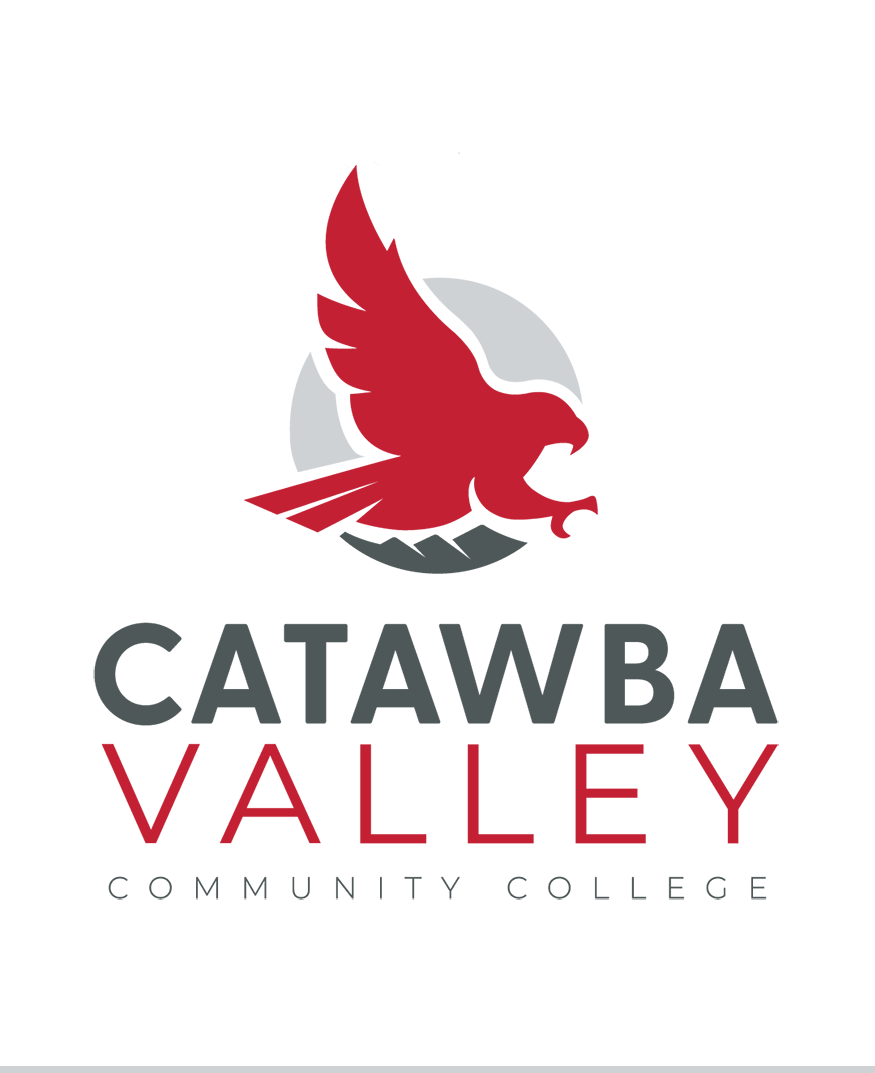 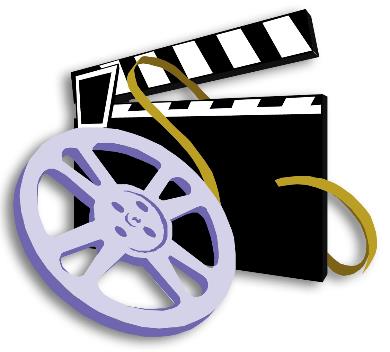 Perkins Monthly Updates 2024-25
4/8/2025 canceled
5/13/2025
6/10/2025
Attendance (or viewing the recording within 30 days) is recorded on the monitoring rubric. Recording may be accessed at the same link as the registration.
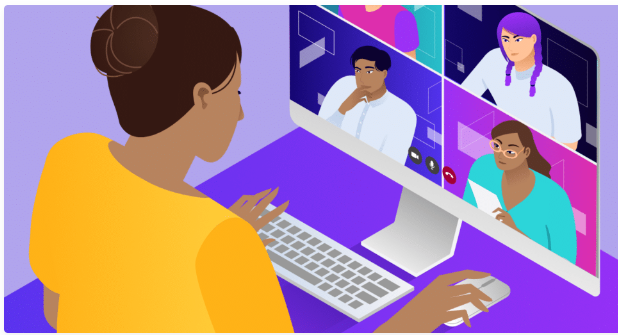 You can register for these now at 
www.ncperkins.org/presentations  
and put them on your calendar
[Speaker Notes: Register now and let the system remind you.]
Technical Assistance is available
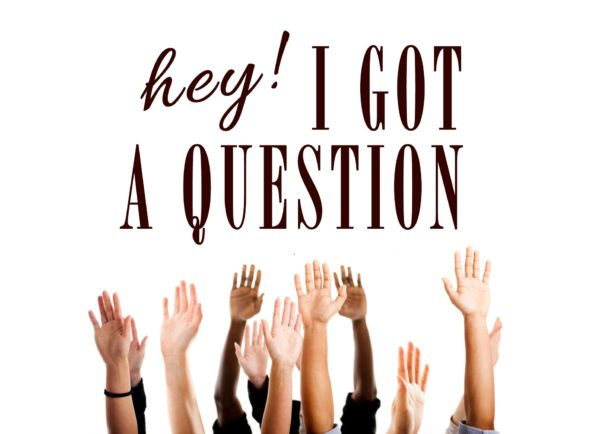 We are here to help! 

Team Perkins is available by phone, email, virtually, or in-person